Несплошные тексты на уроках в начальной школе: работа по тактам
Душина Вероника Васильевна,
учитель начальных классов
МАОУ «Прииртышская СОШ»
Несплошные тексты
Умение работать с информацией – жизненная необходимость, которая определяет успешность личности, открывает широкие возможности учащихся при освоении предметных знаний. Формирование навыков самостоятельной информационной деятельности является одной из самых ключевых задач современных образовательных стандартов. Данный мастер-класс посвящен информационно-поисковой работе младших учащихся в процессе анализа несплошных текстов.
Шаблоны презентаций с сайта presentation-creation.ru
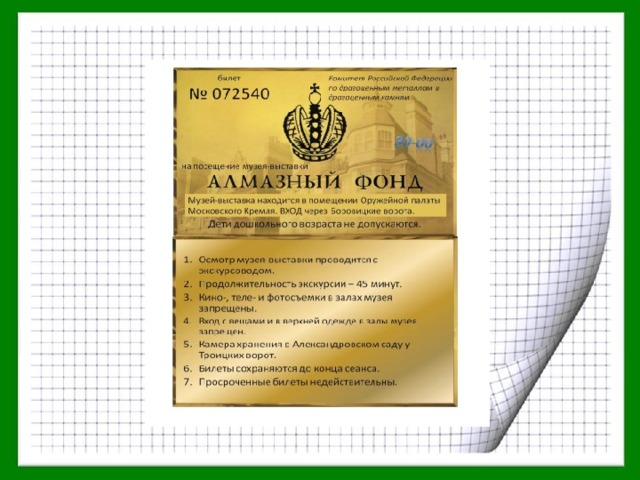 В настоящее время особенно остро стоит проблема обучения школьников различным видам функциональной грамотности, которые формируют не только познавательные умения, но и умение ученика работать с информацией, в том числе с текстами, которые позволяют формировать идеального мыслящего читателя, использующего обобщенные способы освоения предметного содержания, что дает им возможность применять их в нестандартных жизненных ситуациях.
Lorem ipsum dolor sit amet, consectetur adipiscing elit, sed do eiusmod tempor incididunt ut labore et dolore magna aliqua.
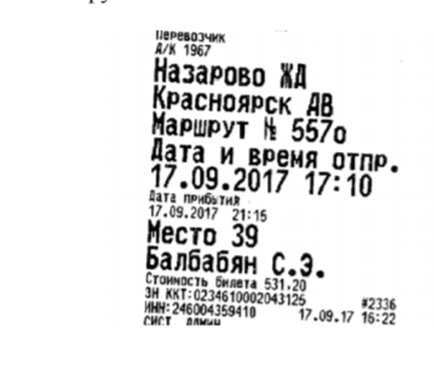 Lorem ipsum dolor sit amet, consectetur adipiscing elit, sed do eiusmod tempor incididunt ut labore et dolore magna aliqua.
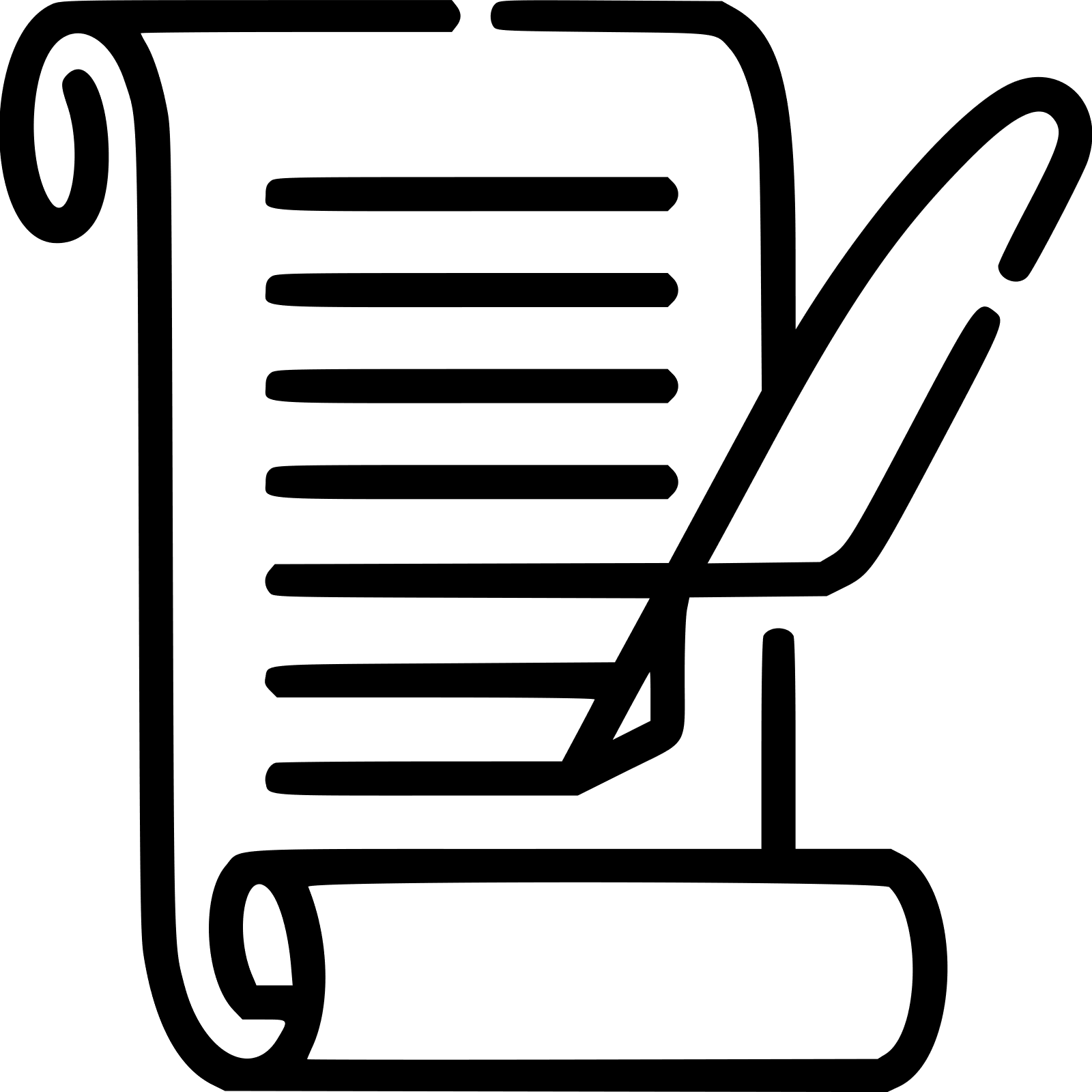 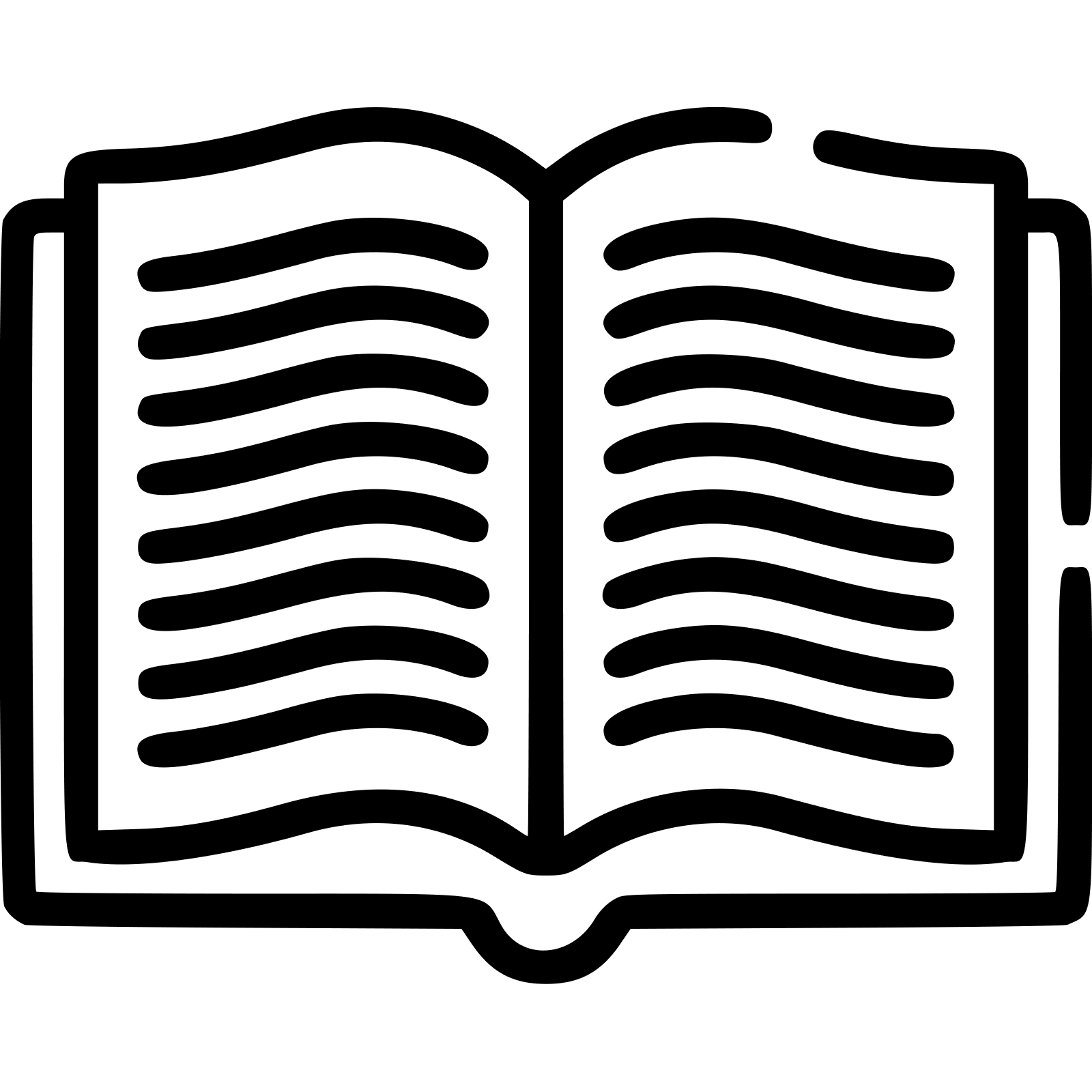 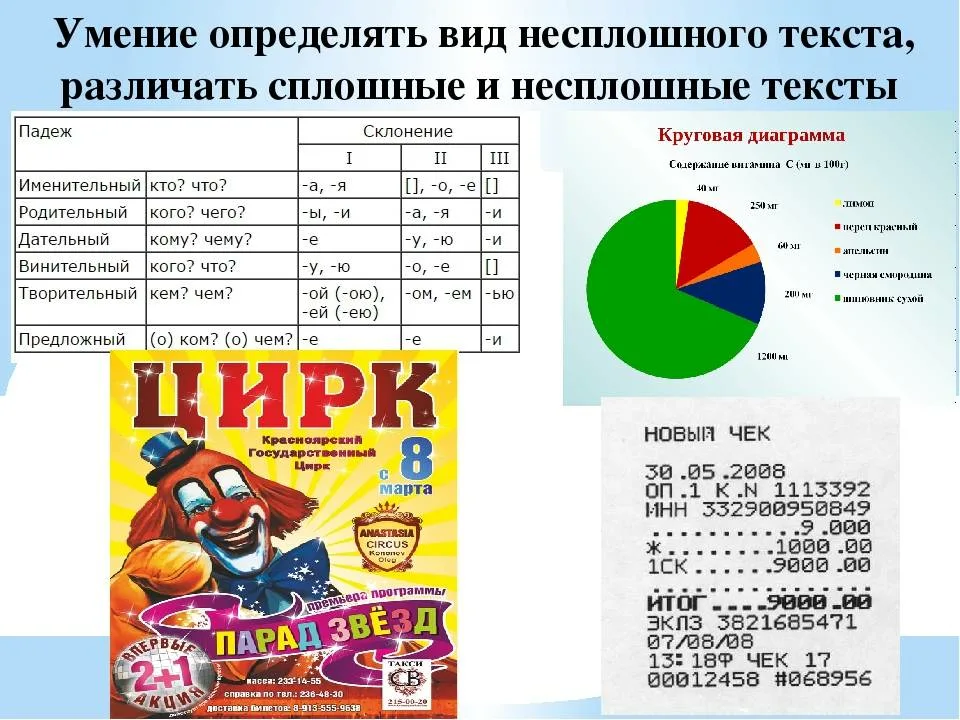 Lorem ipsum dolor sit amet, consectetur adipiscing elit, sed do eiusmod tempor incididunt ut labore et dolore magna aliqua.
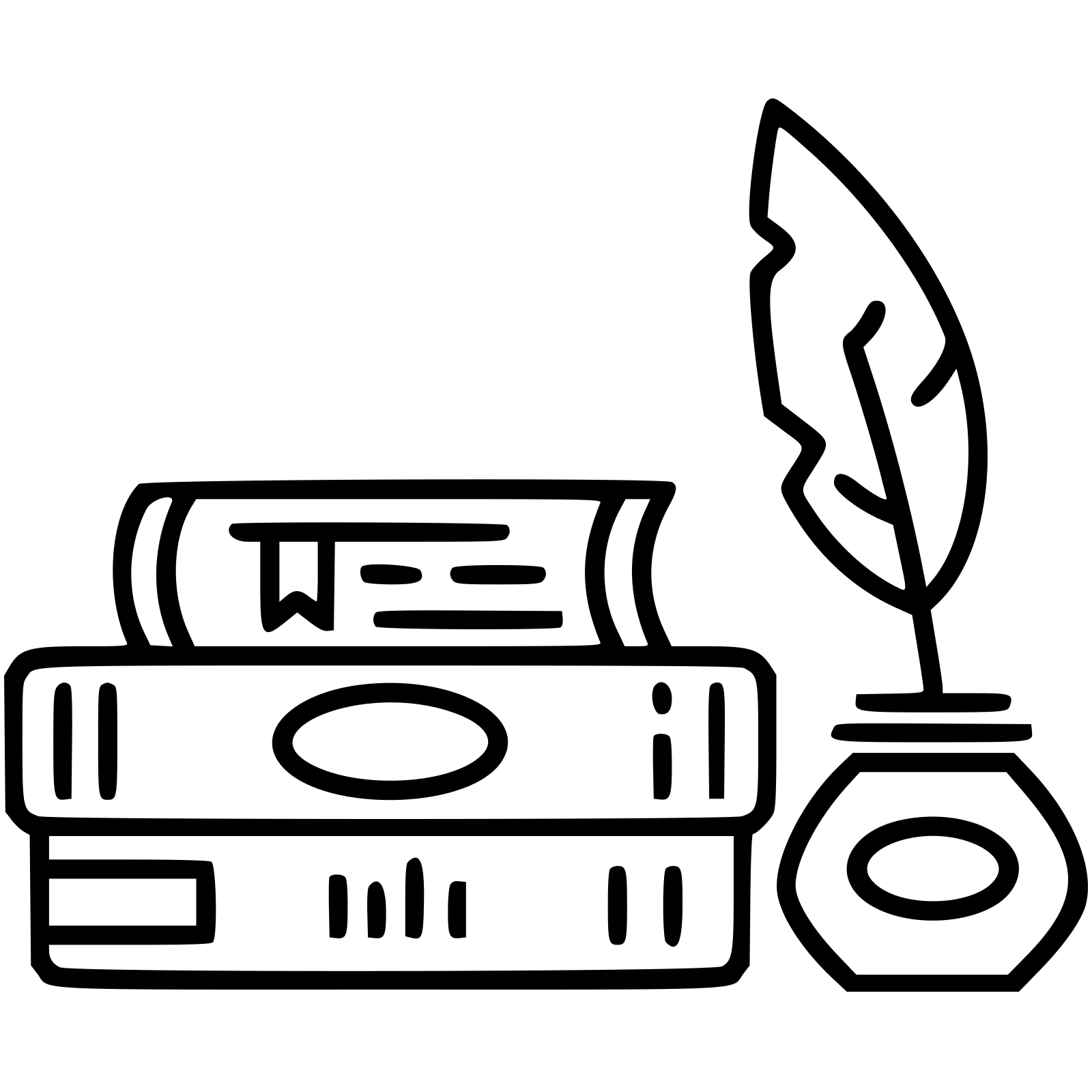 Lorem ipsum dolor sit amet, consectetur adipiscing elit, sed do eiusmod tempor incididunt ut labore et dolore magna aliqua.
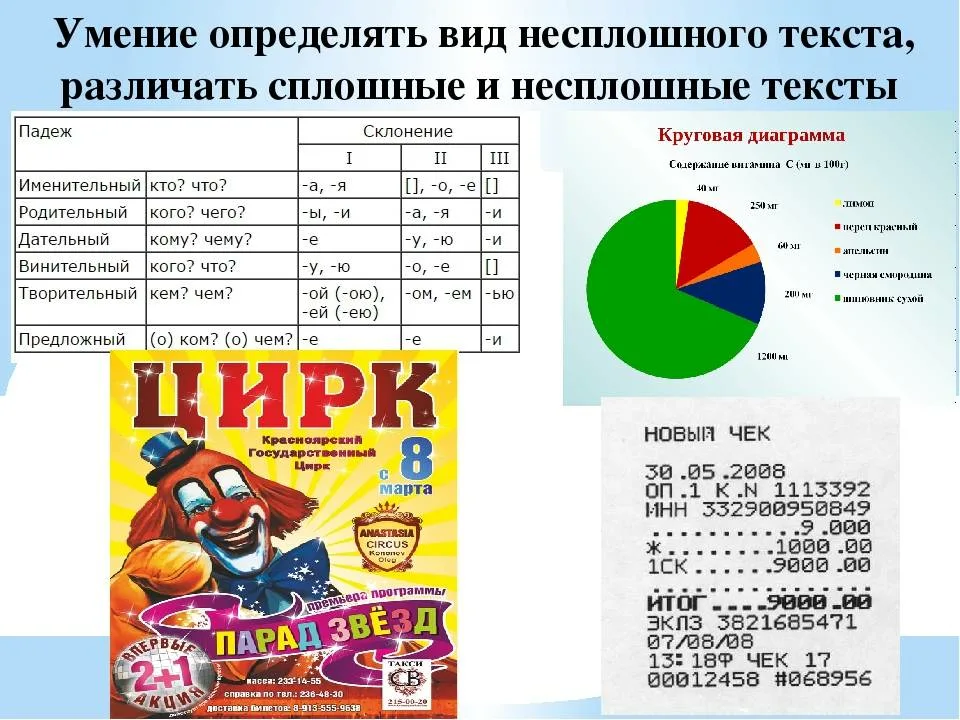 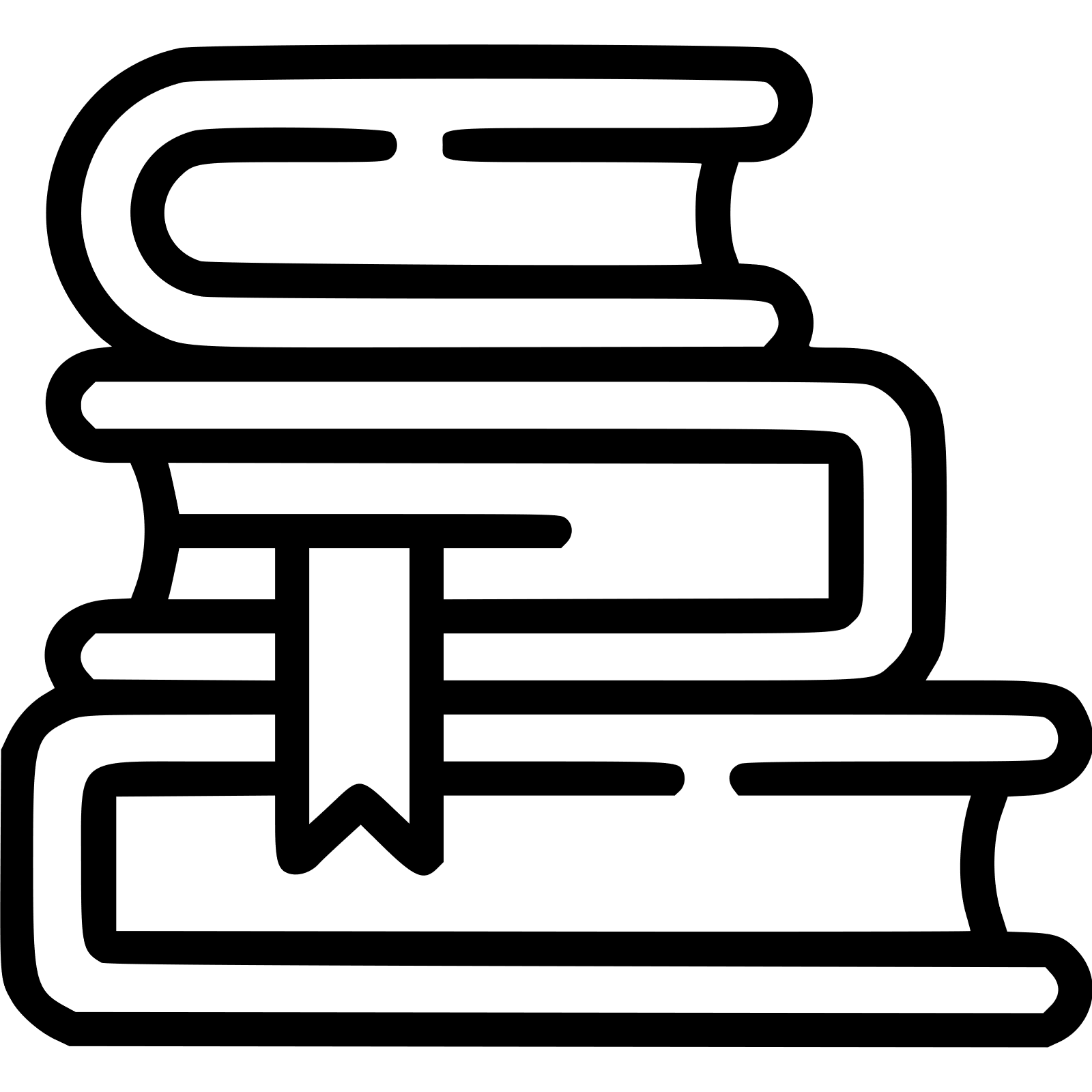 Шаблоны презентаций с сайта presentation-creation.ru
Какими необходимыми действиями должны обладать школьники?
вычитывать детали (единицы информации), впрямую упомянутые в тексте
делать прямые умозаключения из этой информации
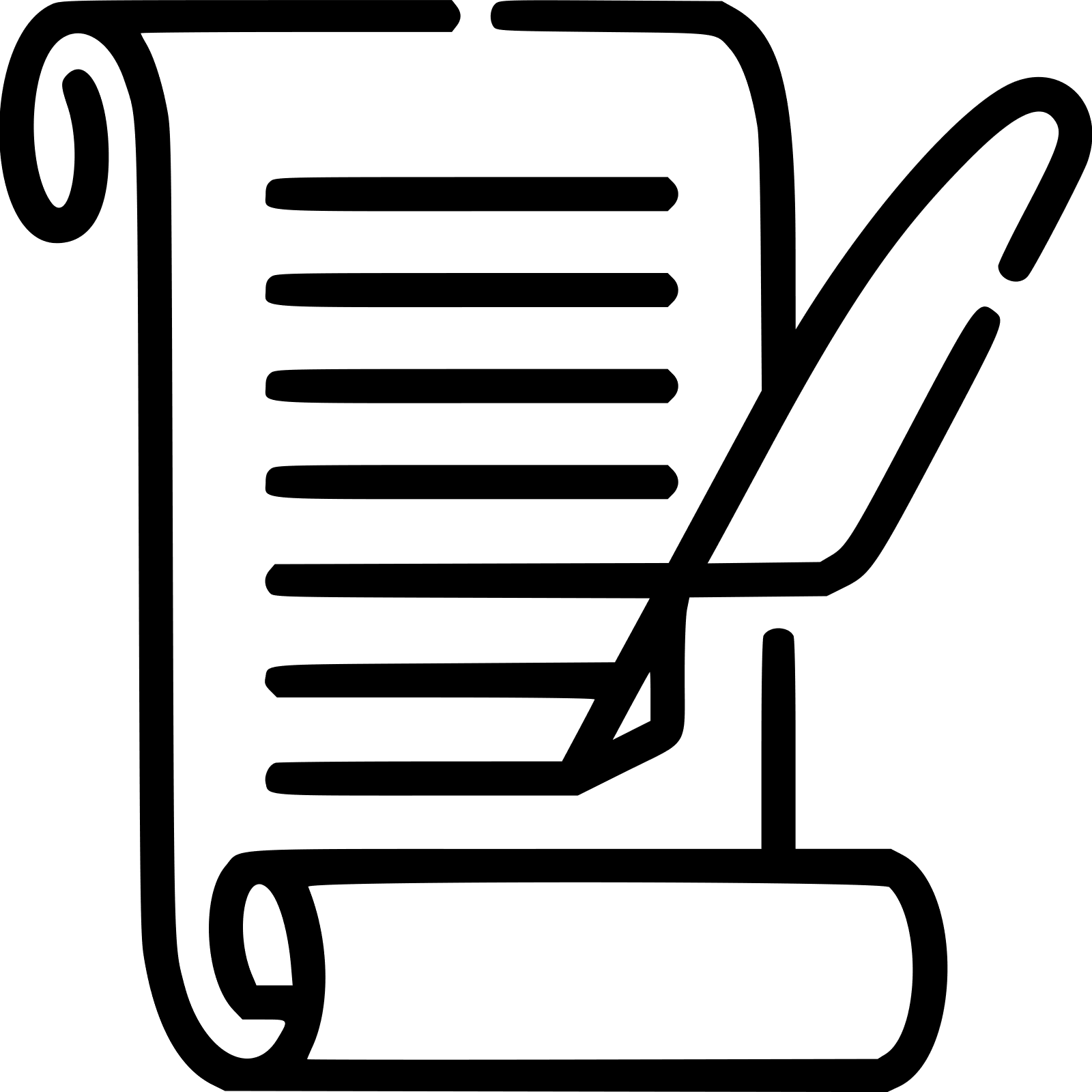 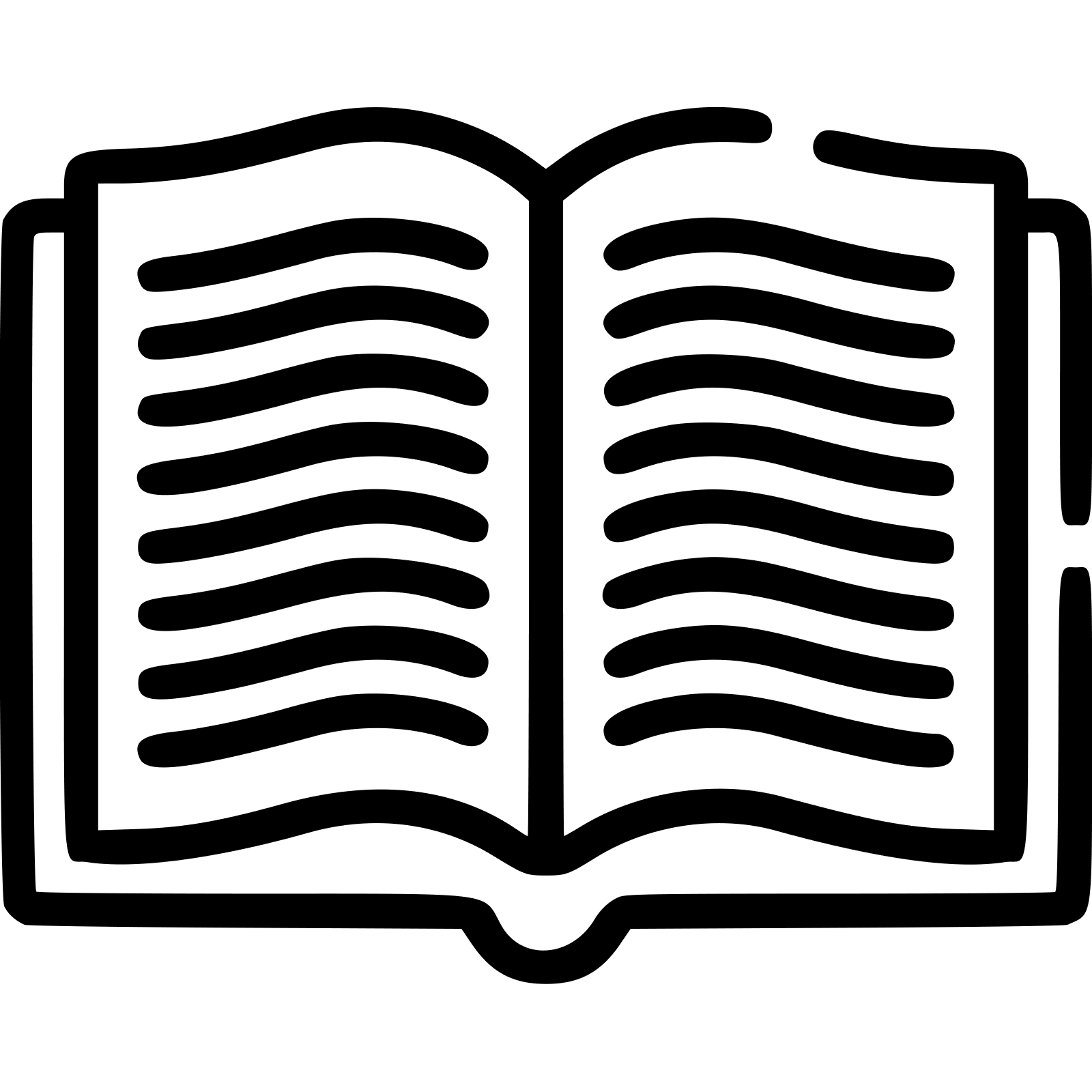 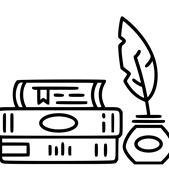 интерпретировать и интегрировать отдельные сообщения текста
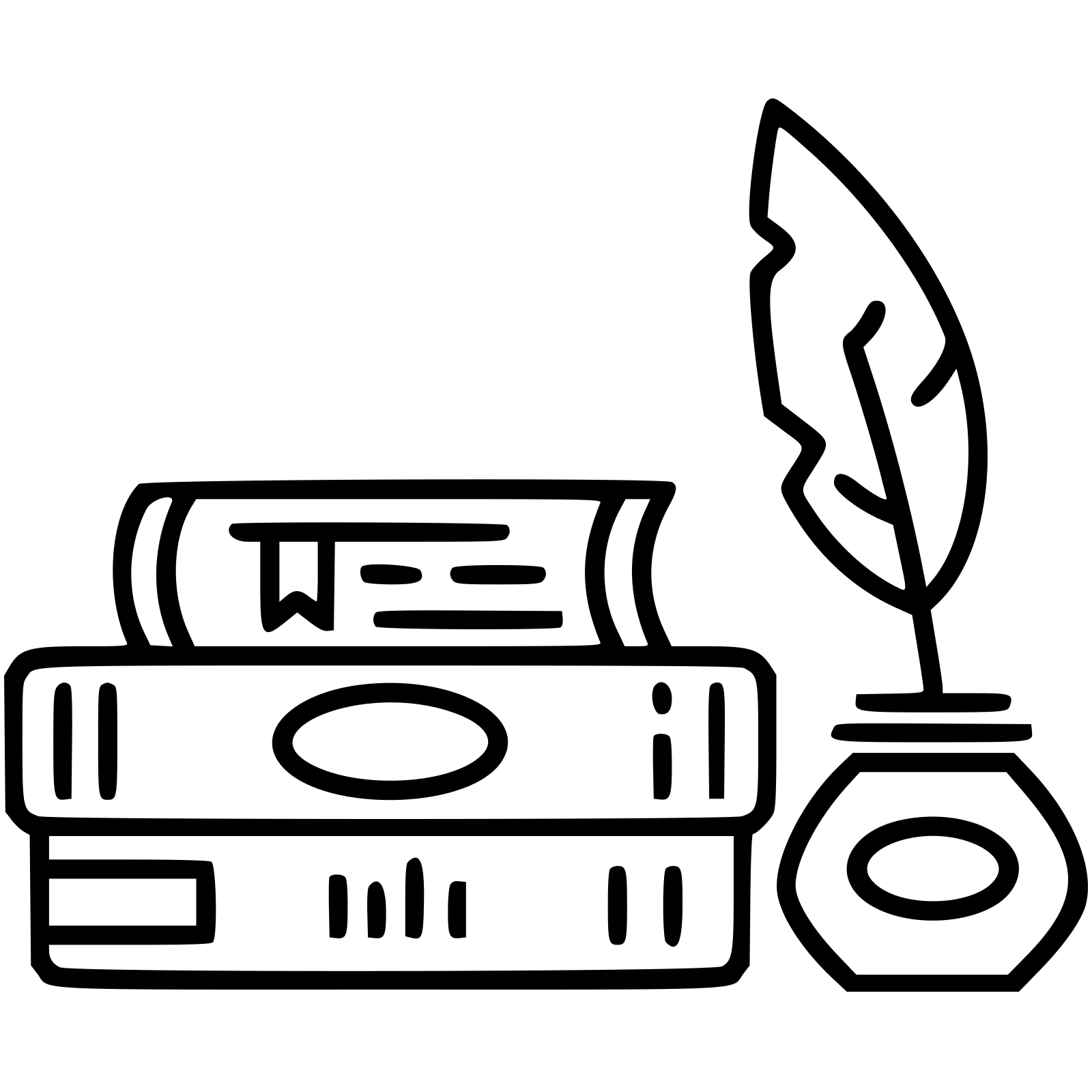 оценивать содержание, язык и форму всего сообщения и его отдельных элементов
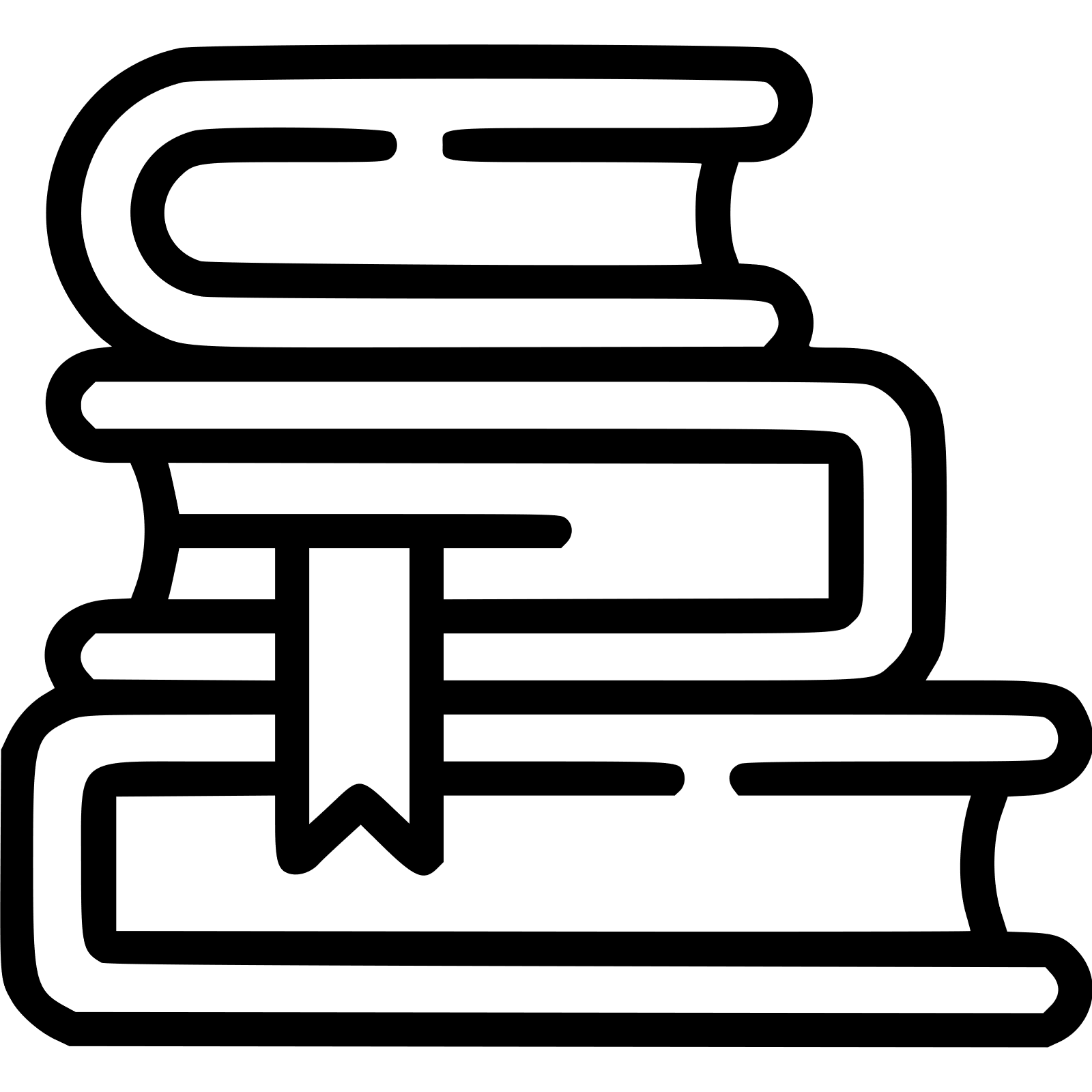 Шаблоны презентаций с сайта presentation-creation.ru
Работа с несплошными текстами проводится в три такта:
1 такт – предполагает работу педагога под его руководством в сопровождении обучающихся в поиске информации в представленном тексте.
2 такт – дает возможность обучающимся самостоятельно работать с несплошным текстом, используя ранее сформированные навыки вычитывания информации.
Идеальным читателем может стать тот ребенок, который не просто удерживает смысл текста, но и умеет производить с ним (текстом) различные мыслительные виды деятельности. Это напрямую достаточным образом соответствует уровням таксономии Б. Блума.
3 такт – способствует организации работы по выявлению сходства и различия в представленных форматах несплошного текста.
Шаблоны презентаций с сайта presentation-creation.ru
Продемонстрирую пример работы с несплошным текстом с использованием автобусного билета. Учащихся делю на 2 творческие группы, каждой группе – чек
Вопросы для первого такта:
1. Как называется такой вид билета? (автобусный билет)
2. В каком направлении едет пассажир? (Назарово ЖД – Красноярск АВ)
3. Какова стоимость билета? (531 руб. 20 коп.) 
4. Какое место занимает пассажир? (Место 39)
5. Укажите дату и время отправления автобуса. (17.09.2017 в 17:10)
6. Укажите дату и время прибытия автобуса. (17.09.2017 в 21:15)
7. Укажите номер билета (№ 1967)
Шаблоны презентаций с сайта presentation-creation.ru
Как можно заметить, в первом такте проходит работа с явной информацией из билета, то есть она прописана в этом билете. Следующие задания направлены на формулирование выводов на основе фактов, имеющихся в тексте и на интерпретацию и обобщение информации:
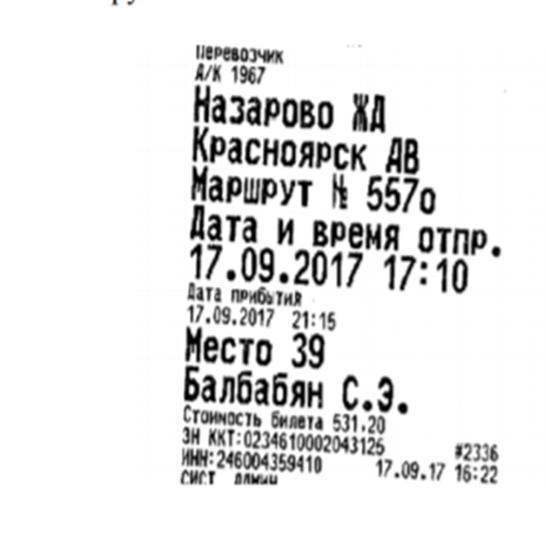 Задание 2. 
1. Определи, сколько времени пассажир был в пути? (4 часа 5 минут)
2. Откуда выезжал автобус? Какова конечная остановка?
Задание 3. Составь текст СМС сообщения, чтобы пассажира встретили в пункте прибытия.
Шаблоны презентаций с сайта presentation-creation.ru
Необходимо дать возможность младшим школьникам самостоятельно на другом несплошном тексте добыть информацию как в явном виде, так и в скрытом. Здесь уместен вопрос учителя: «Какую информацию вы можете найти в билете?»
Вопросы и задания для второго такта
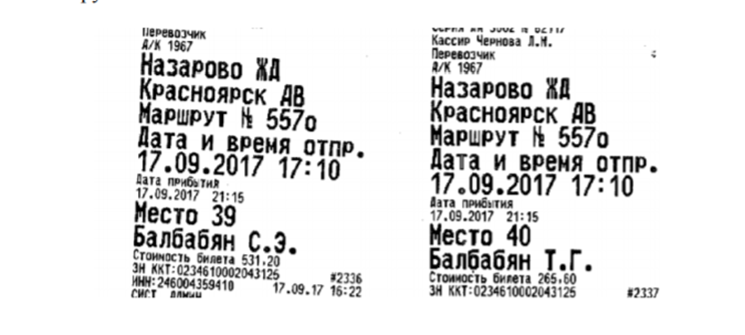 Задание 
1. Изучив два билета, скажите, на каком виде транспорта перемещались пассажиры?
2. Сколько стоит проезд в автобусе? (531 руб. 20 коп. и 265 руб. 60 коп)
3. Назовите номера билетов. (2336 и 2337)
4. Определите пункт отправки и прибытия автобуса. (Назарово ЖД – Красноярск АВ)
5. Сколько денег пассажиры заплатили за проезд? (796 руб 80 коп.)
6. Сколько минут пассажиры находились в пути? (4 часа 5 минут – 245 мин)
7. Есть ли среди билетов «счастливый»?
Шаблоны презентаций с сайта presentation-creation.ru
Важным в решении этой учебной задаче становится нахождение общих данных и фактов и выявление разницы в билетах. Ключевой информацией становится при сравнении выявление двух разных данных, которые позволяют прийти к выводу, что путешествует мама с ребенком.
Вопросы и задания для третьего такта
Задание: Заполните таблицу. Сравните два билета и впишите в таблицу их сходства и различия.
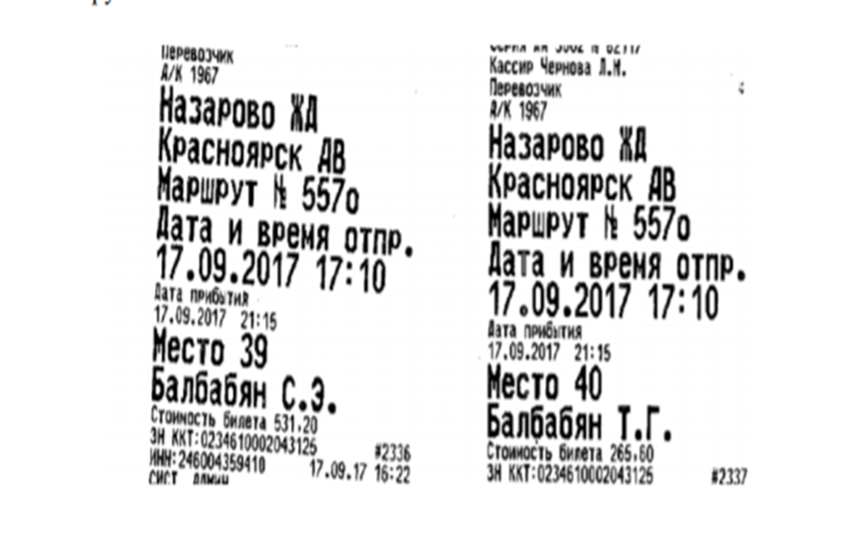 Шаблоны презентаций с сайта presentation-creation.ru
Проанализировав и сравнив два билета обучающиеся должны выйти на следующие выводы: тип билета является междугородним, в поездке путешествует взрослый и ребенок, пассажиры сидят на соседних местах. Проблема заключается в выдвижении предположения о разнице стоимости билетов.
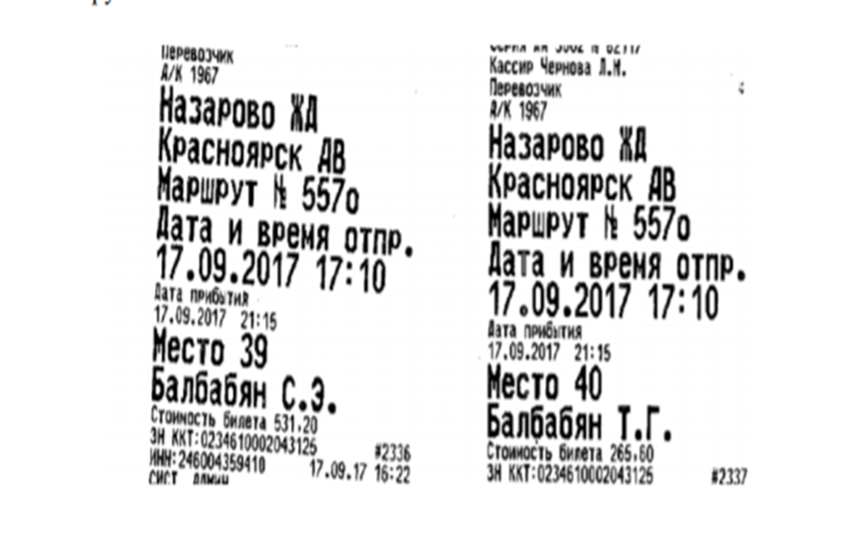 Шаблоны презентаций с сайта presentation-creation.ru
Именно такая работа с информацией, направленная на развитие умения преобразовывать и обобщать информацию, позволяют формировать основы читательской грамотности, систематизировать знания детей, повышать успеваемость, учить детей мыслить.
Шаблоны презентаций с сайта presentation-creation.ru